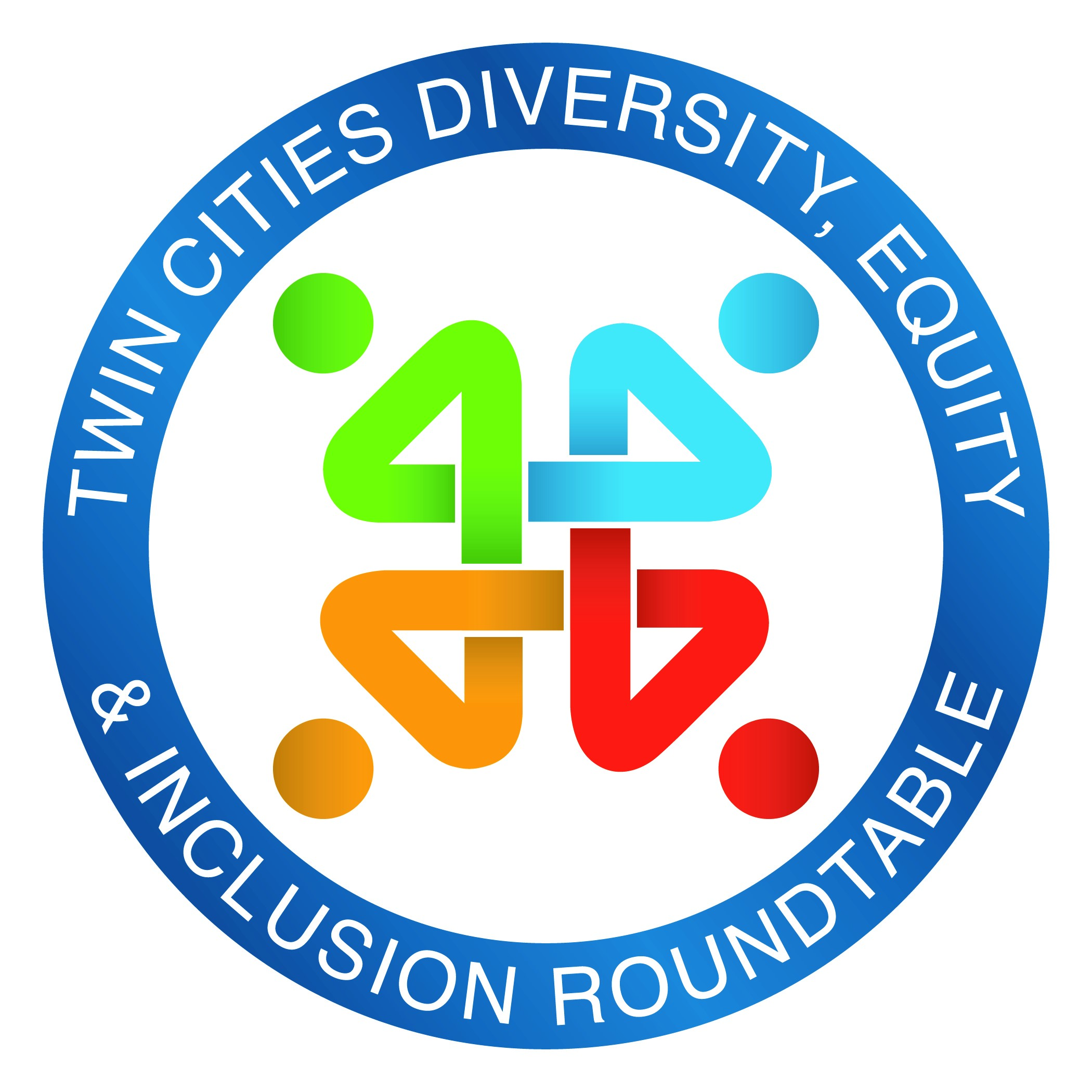 [Speaker Notes: A new year, a new name, a new logo and introducing our first ever website!!!!]
TCDEIR Community Norms
Agenda
TCDEIR Welcome - Philomena Morrissey Satre
Joffrey Wilson: VP DEI Mortenson
Mortenson-DEI Overview-Religion and Culture efforts
Najeeba Syeed College Endowed Chair and Executive Director of Interfaith Institute at Augsburg .
Interfaith Institute Overview and presentation
Breakout Discussions 
Breakout room report outs
Religion and Worldview Diversity Best Practices – Najeeba and Joffrey
Q & A - All
Announcements - Catherine Hurley  and Steve Humerickhouse
TCDEIR Close - Kevin Lindsey
Executive Board/Committee
David Walstrom Apogee Enterprises
DJ Bergeron Bremer Bank 
Drinal Foster Wells Fargo
Jenna Berneck Impact at Work and The Minneapolis Foundation 
Kevin Lindsey *Humanities Center 
Patricia Izek University of MN
Philomena Morrissey Satre* Land O Lakes
Adel El Huni IACTO 
Anne Doepner Minnesota Vikings
Todd Williams University of MN/TBW Consulting
Monica Ibarra Mayo Clinic

*Co-Chairs
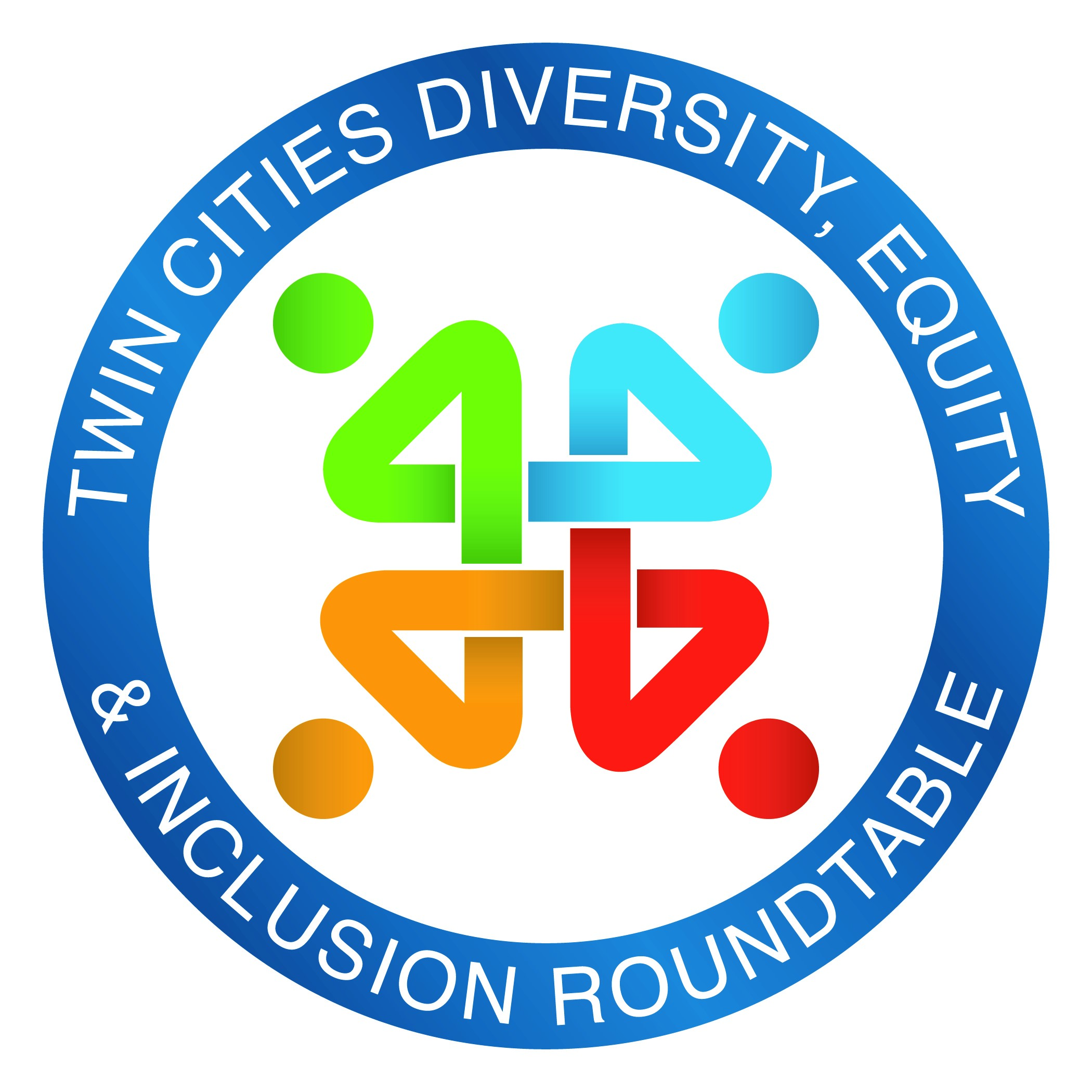 Thank You to our Planning team! Joffrey Wilson Najeeba Syeed Catherine Hurley Michon True-SmithMussie Temnew Monica Ibarra-TCDEIRAnne Doepner-TCDEIR